JAMES
Hillcrest Church of Christ | Spring 2023
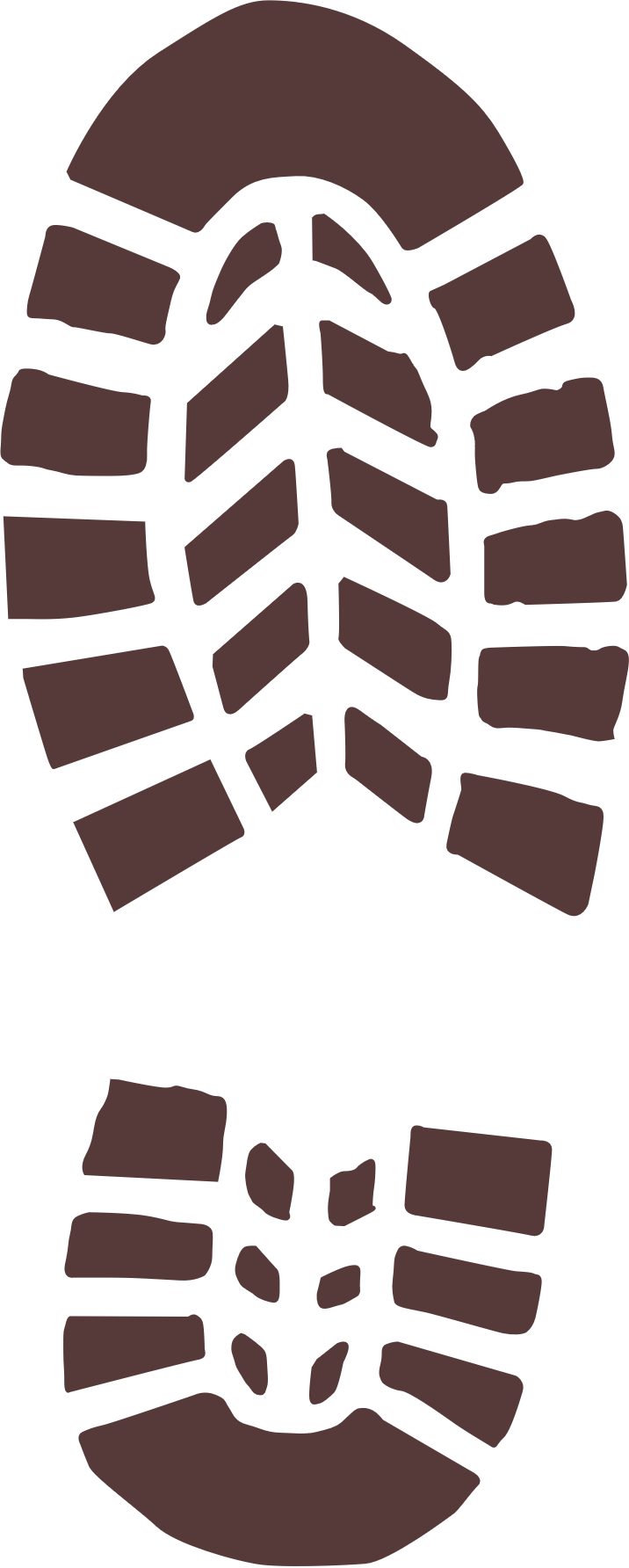 FAITH IN
ACTION
Lesson 5: Faith in Action Results in Good Works
James in a Box
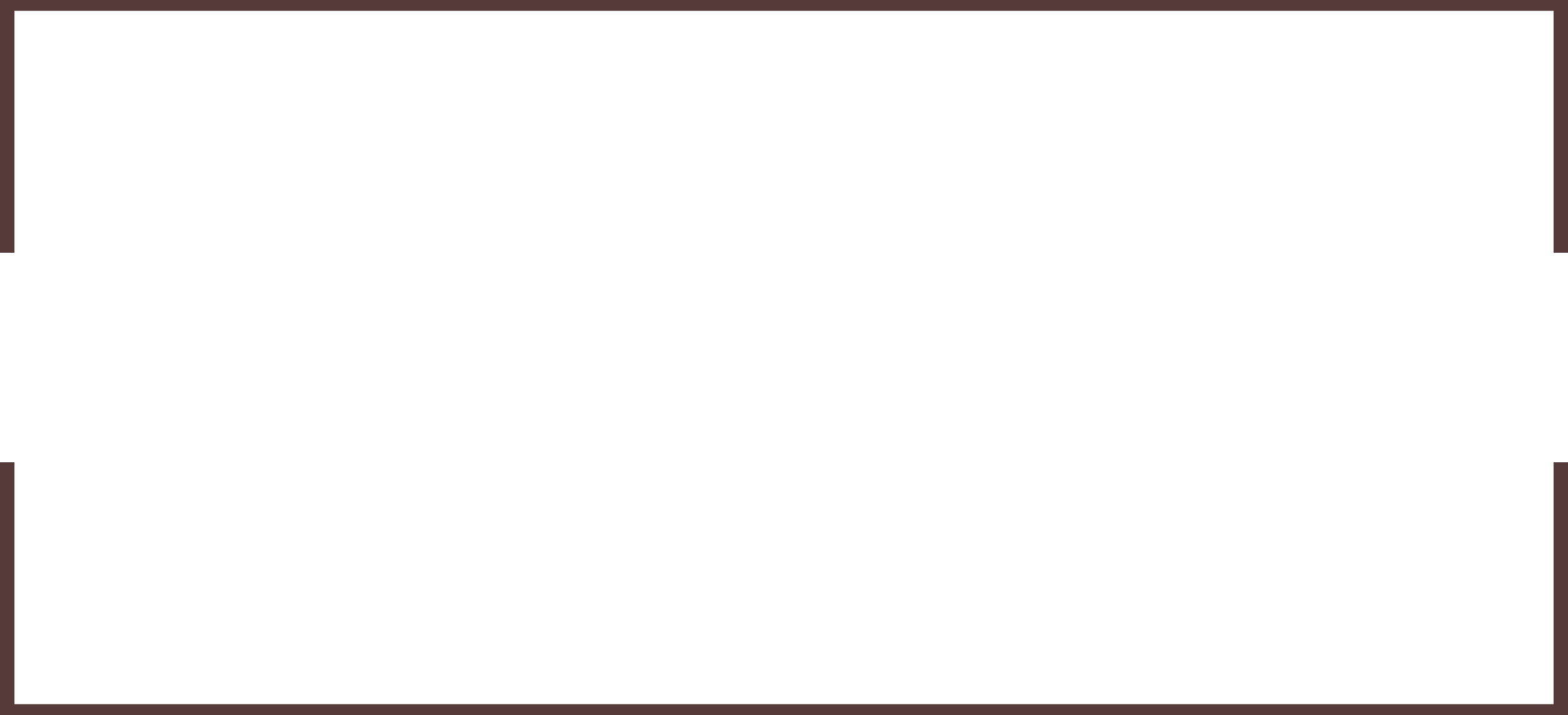 What use is it, my brethren, if a man says he has faith, but he has no works? Can that faith save him? If a brother or sister is without clothing and in need of daily food, and one of you says to them, “Go in peace, be warmed and be filled,” and yet you do not give them what is necessary for their body, what use is that? Even so faith, if it has no
works, is dead, being by itself.
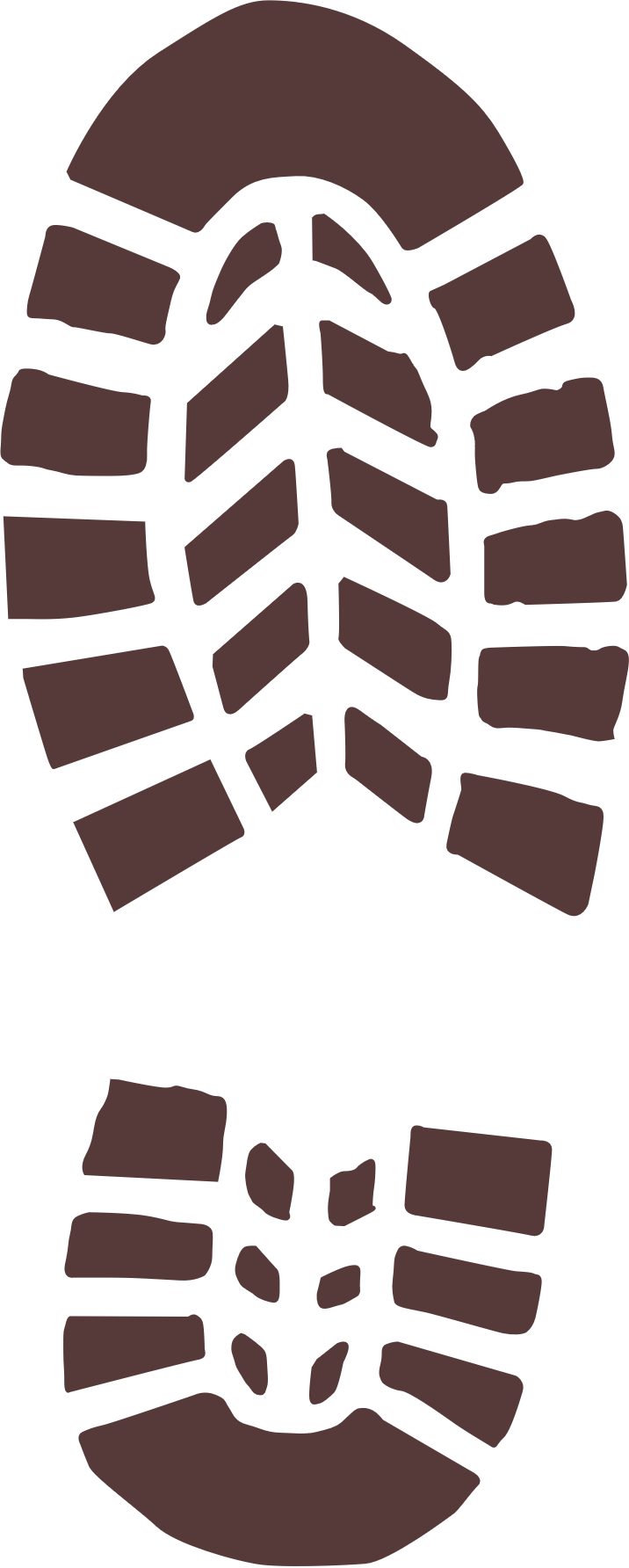 JAMES 2:14-26
James in a Box
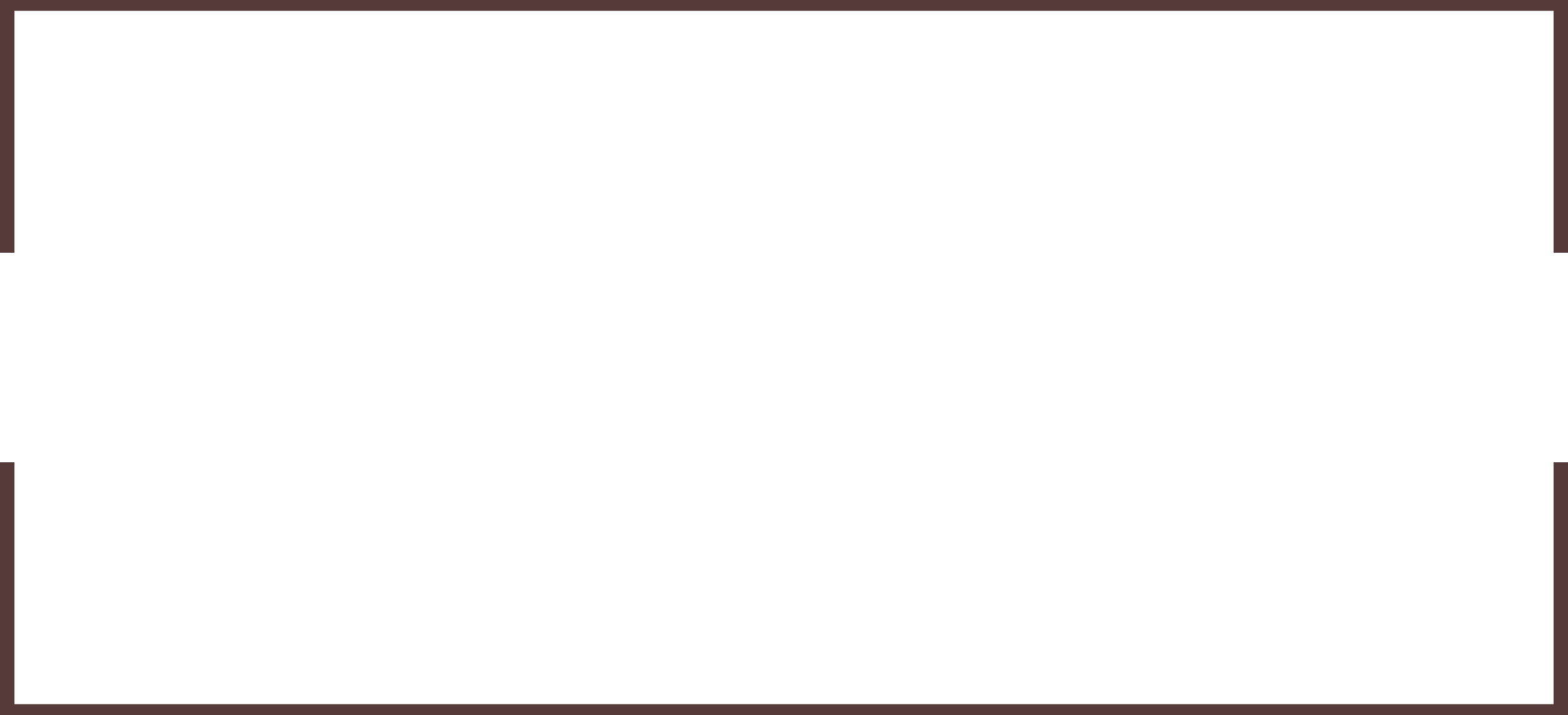 But someone may well say, “You have faith, and I have
works; show me your faith without the works, and I will show you my faith by my works.” You believe that God is one. You do well; the demons also believe, and shudder. But are you willing to recognize, you foolish fellow, that faith without works is useless? Was not Abraham our father justified by works, when he offered up Isaac his son
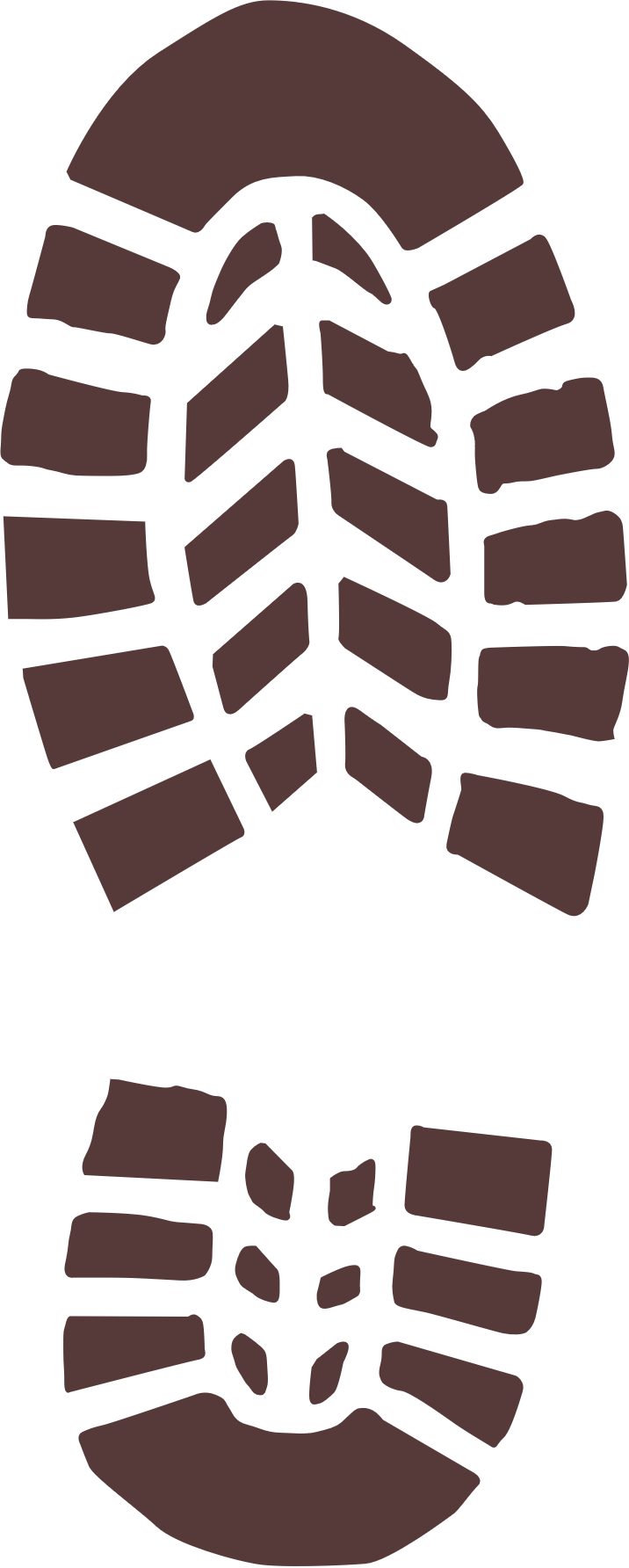 JAMES 2:14-26
James in a Box
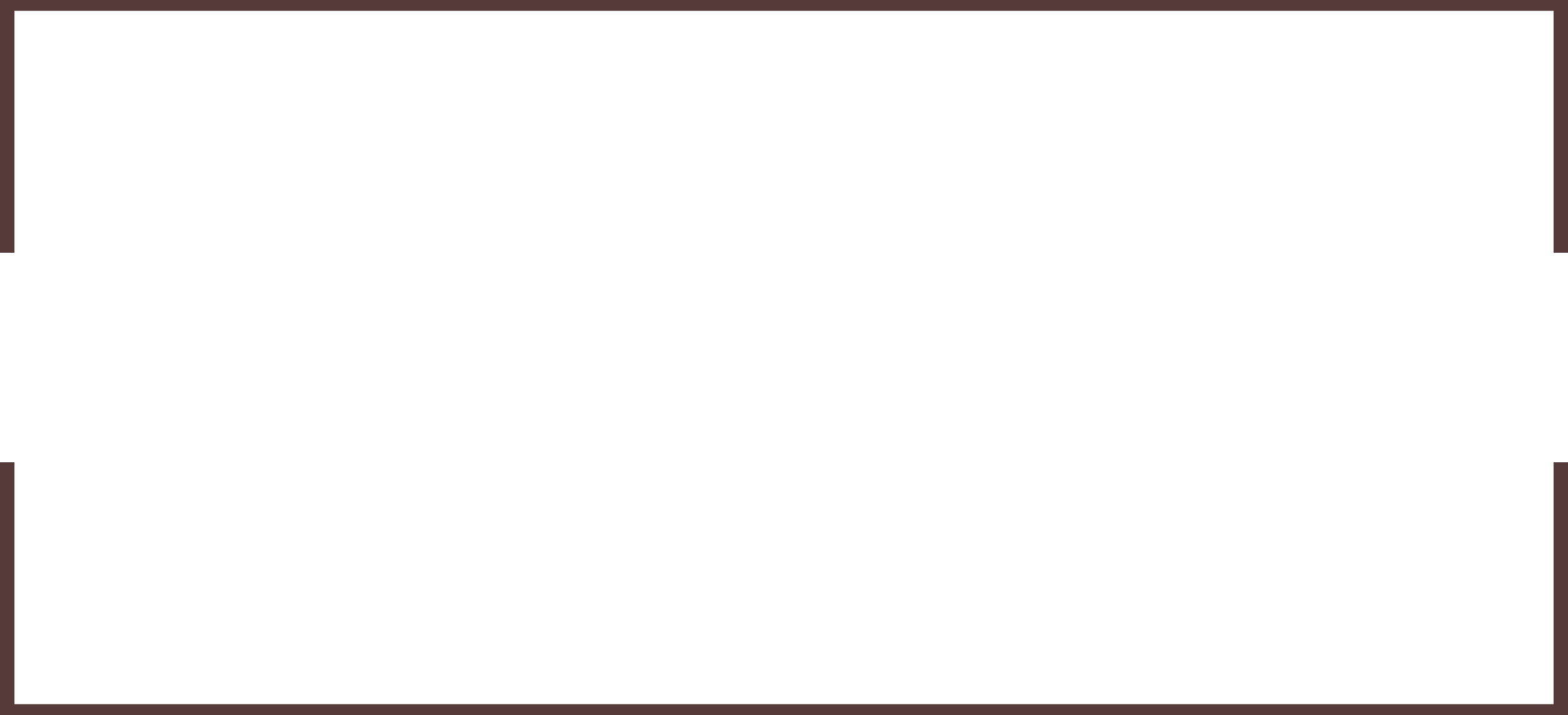 on the altar? You see that faith was working with his works, and as a result of the works, faith was perfected; and
the Scripture was fulfilled which says, “AND ABRAHAM BELIEVED GOD, AND IT WAS RECKONED TO HIM AS RIGHTEOUSNESS,” and he was called the friend of God. You see that a man is justified by works, and not by faith alone. And in the same way was not Rahab
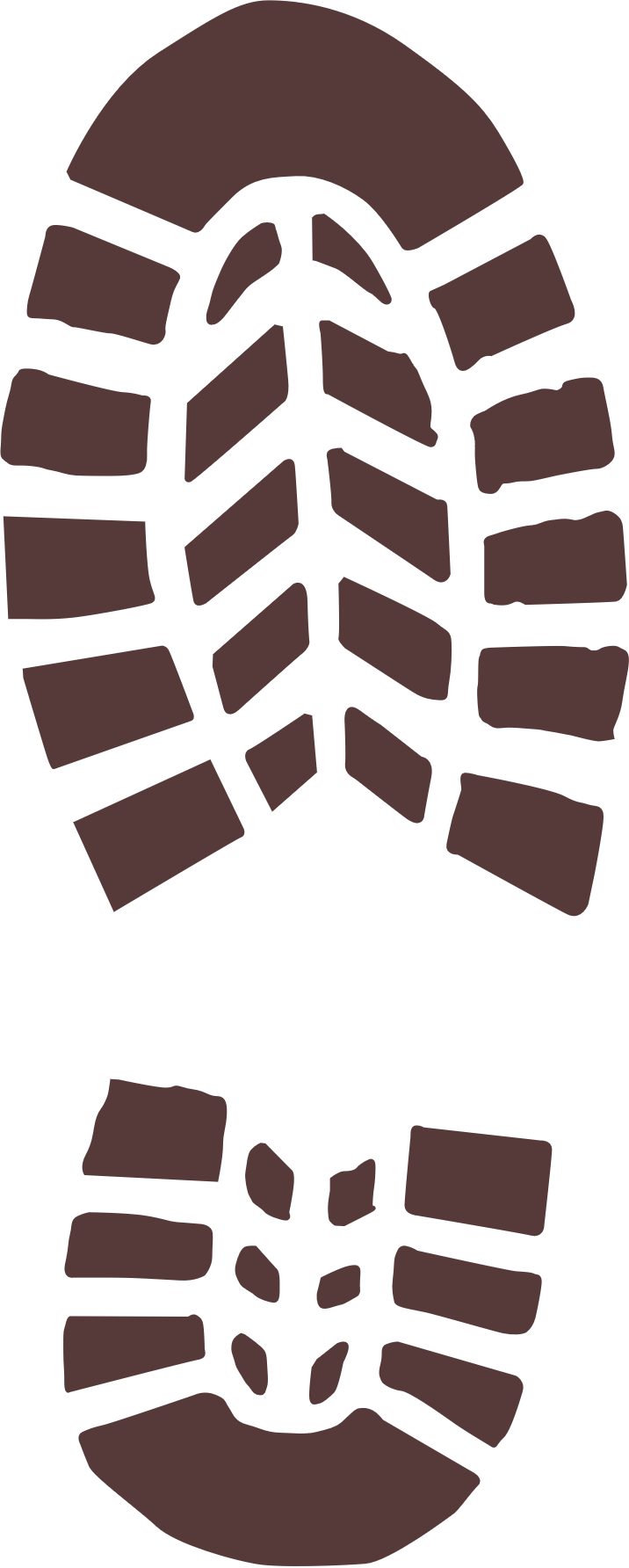 JAMES 2:14-26
James in a Box
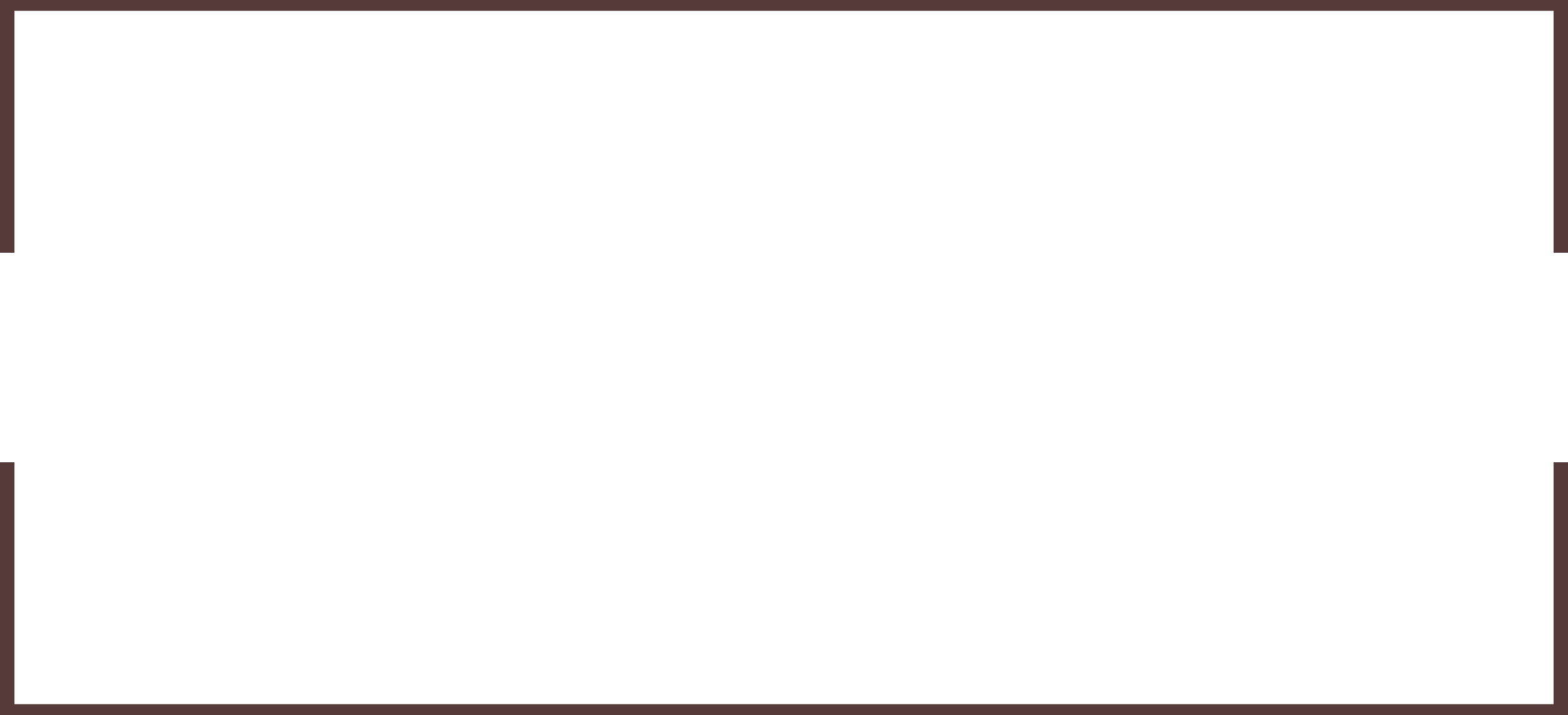 the harlot also justified by works, when she received the messengers and sent them out by another way? For just as the body without the spirit is dead, so also faith without works is dead.
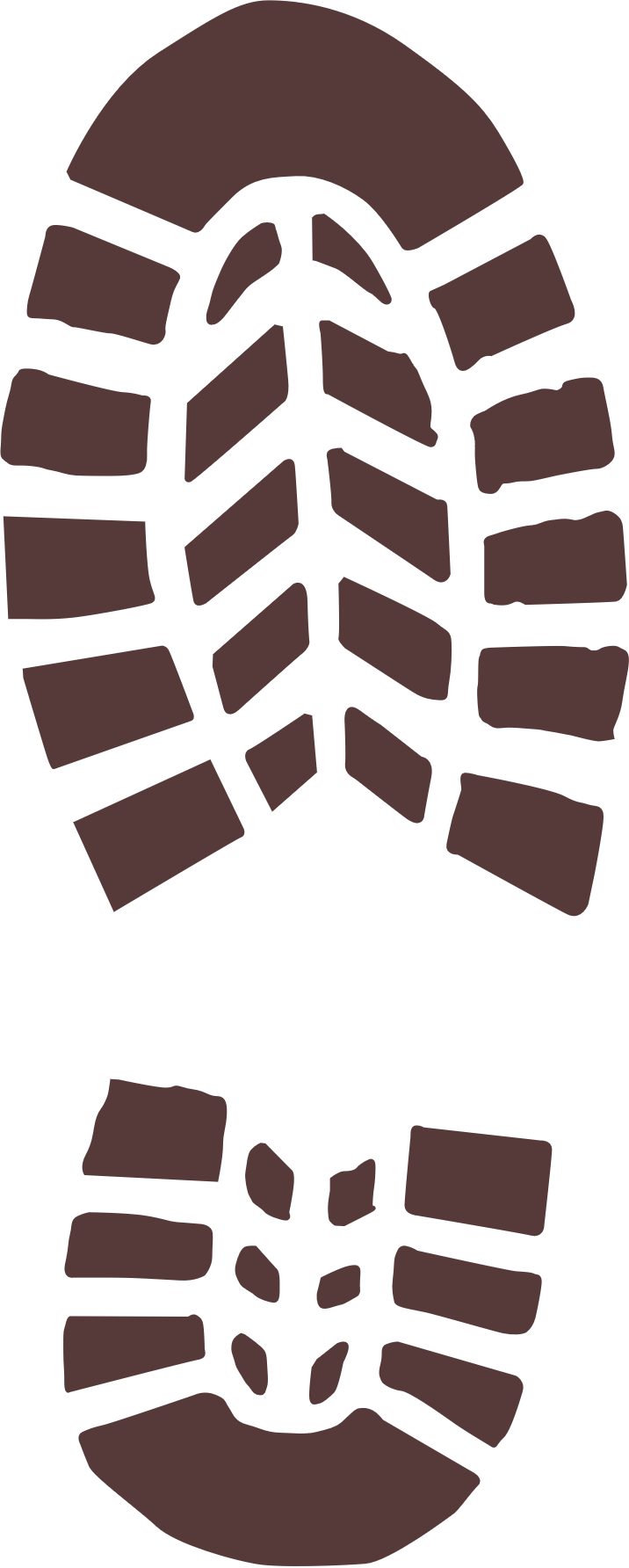 JAMES 2:14-26
Dead faith disappoints
What is dead faith?
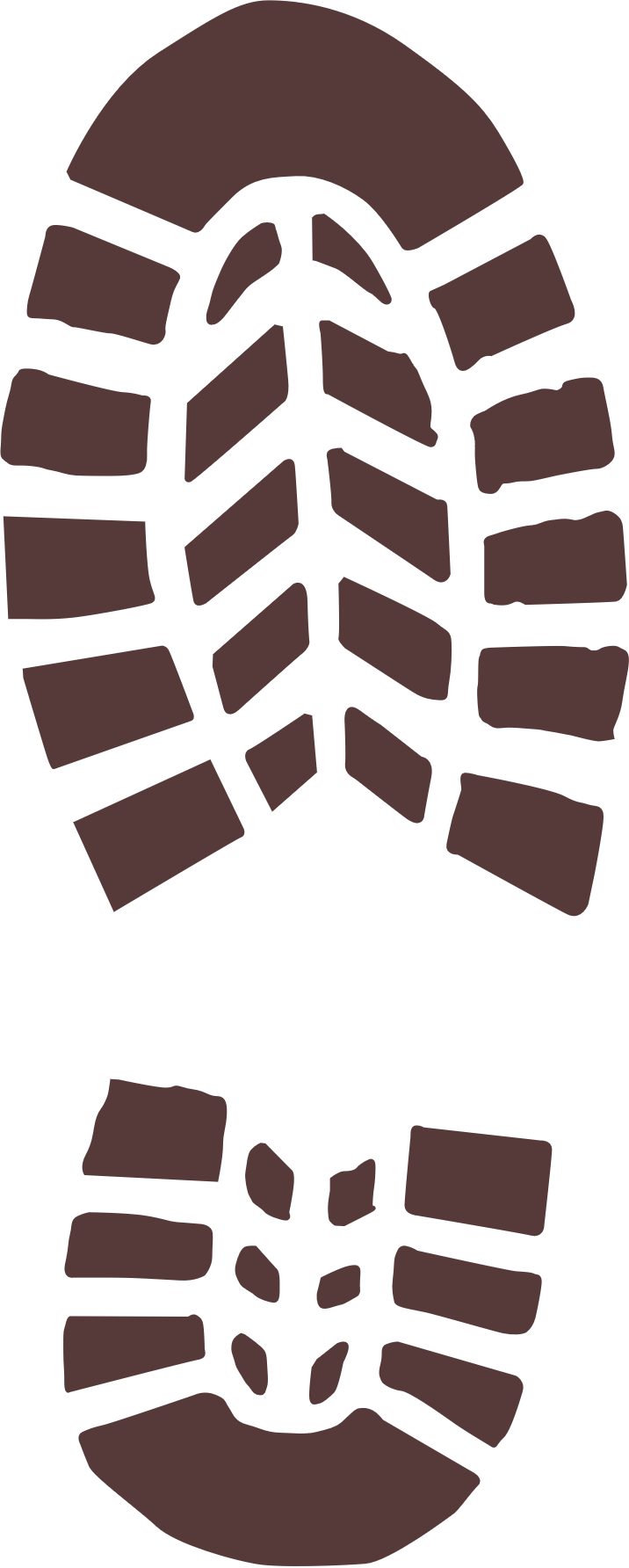 Dead faith disappoints
Dead faith...
...is the noun “faith” absent of action. 14
...is “speaking” to one in need but not willing to give   to that need. 15-16
...lies dormant in its coffin, all by itself. 17
...has nothing to show for itself. 18
...is belief only, which even the demons possess. 19
...is useless; that’s why it disappoints! 20
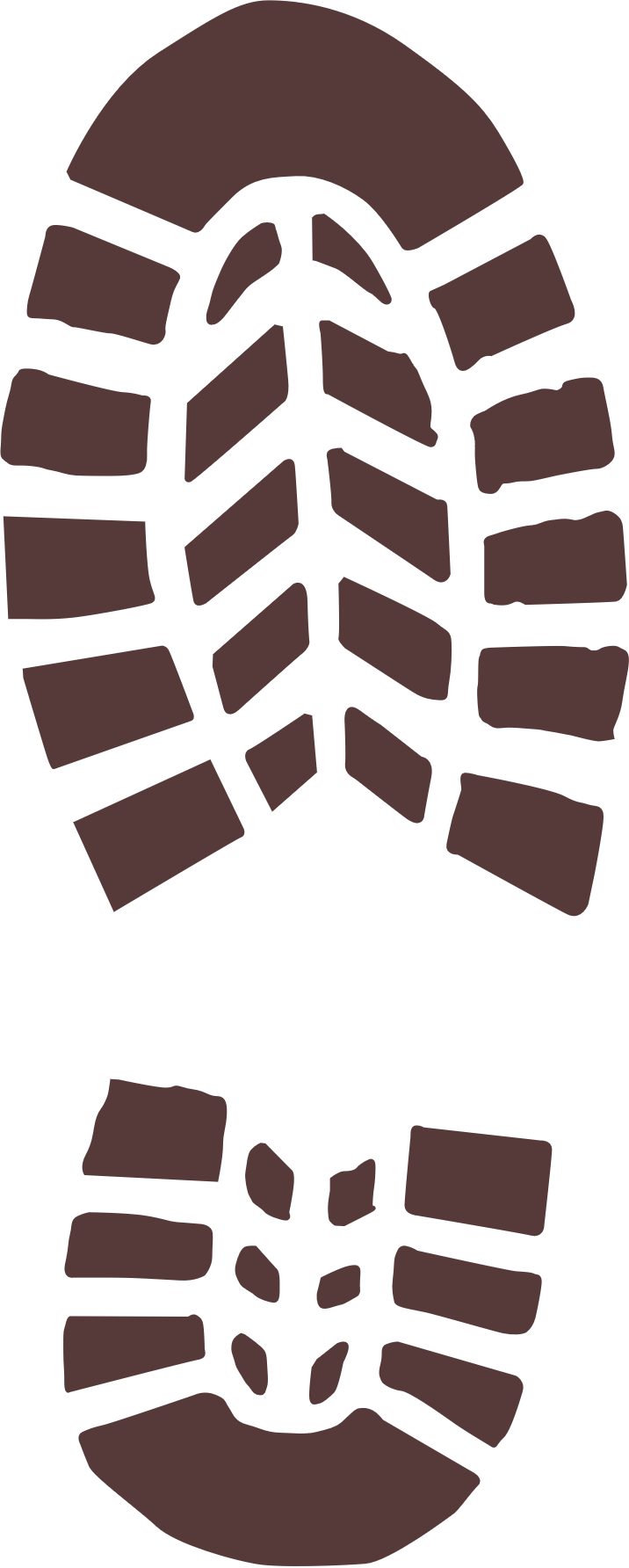 Dead faith disappoints
Works of charity and mercy are absent from non-genuine faith.
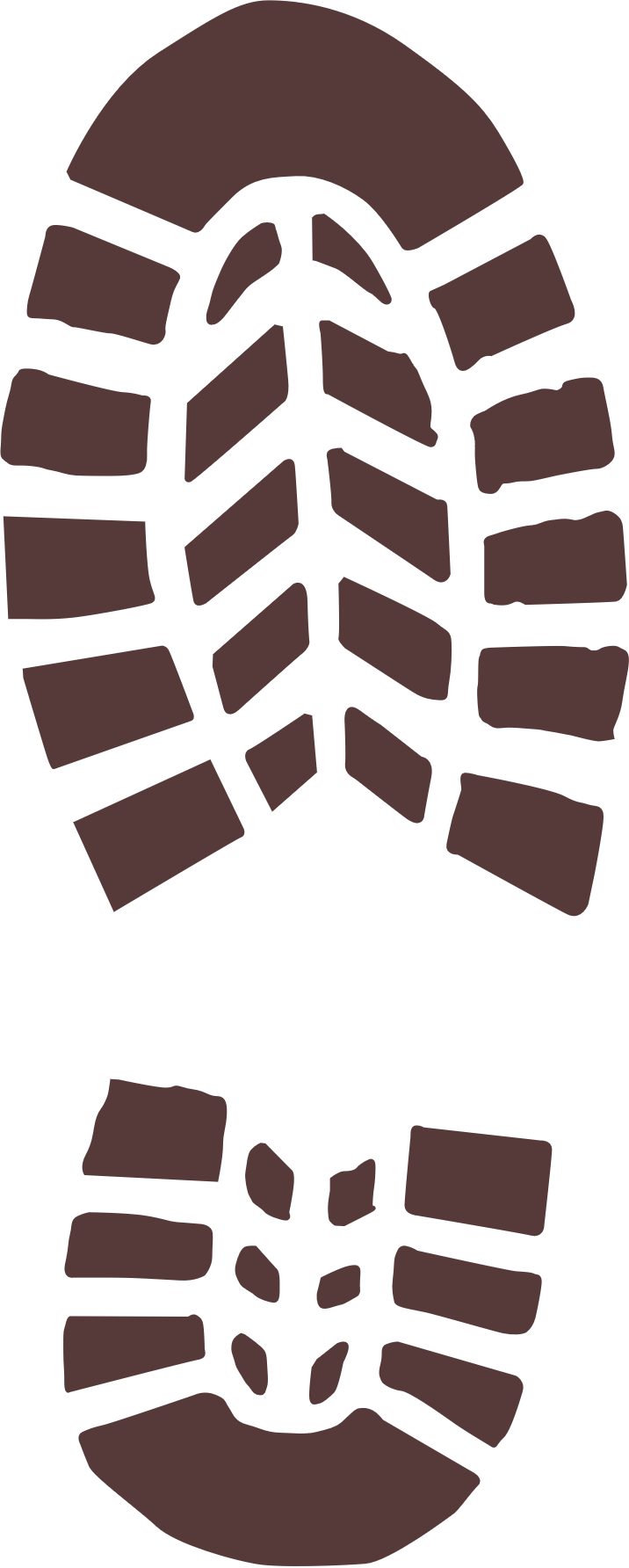 Examples of Dead Faith
Deceiving Demons
Foolish Fellows
Evil beings that have correct theology but evil actions
Guilty of rebellion to their Divine Creator by choice
Effective in bringing disorder to those who do not submit and resist 4:7
Pew Sitters that substitute words for deeds
Guilty of the law of Christ by neglect 2:10; 4:17
Useless in taking care of the physical needs of brothers and sisters
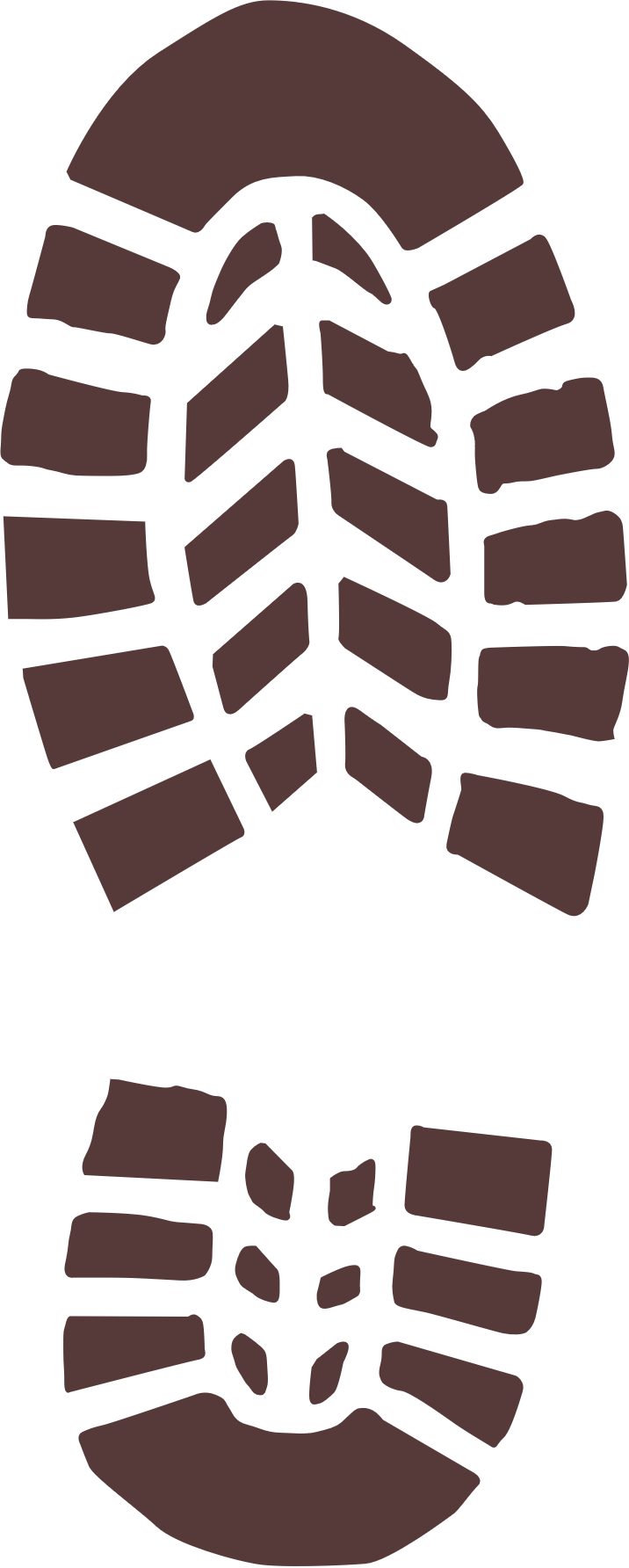 Dynamic faith delights
What is dynamic faith?
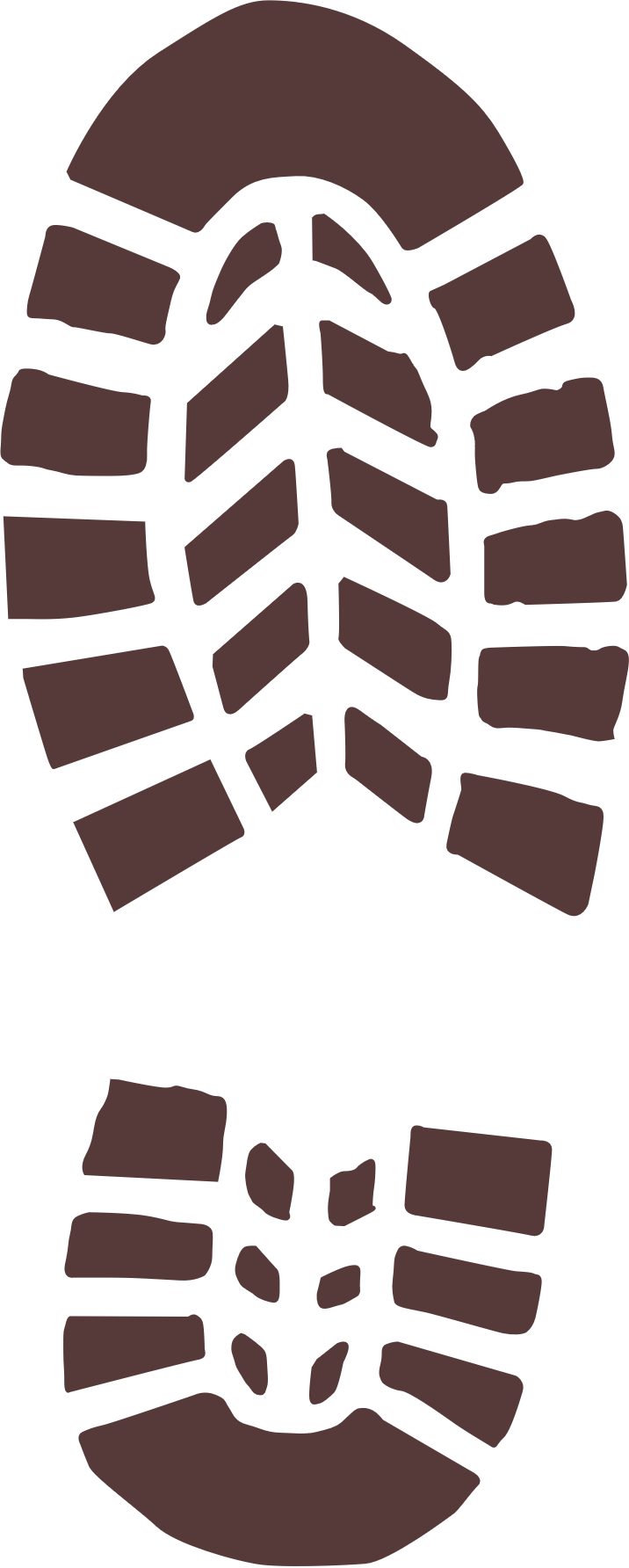 Dynamic faith delights
Dynamic faith...
...is the complete working definition of faith: Belief+ Trust+Allegiance producing Obedience.
...is grounded in love 8, Galatians 5:6, 1 Corinthians 13:2-3.
...endures and produces perfection and completeness. 1:3-4.
...is living and active and is united with the word            of God. Hebrews 4:2, 12.
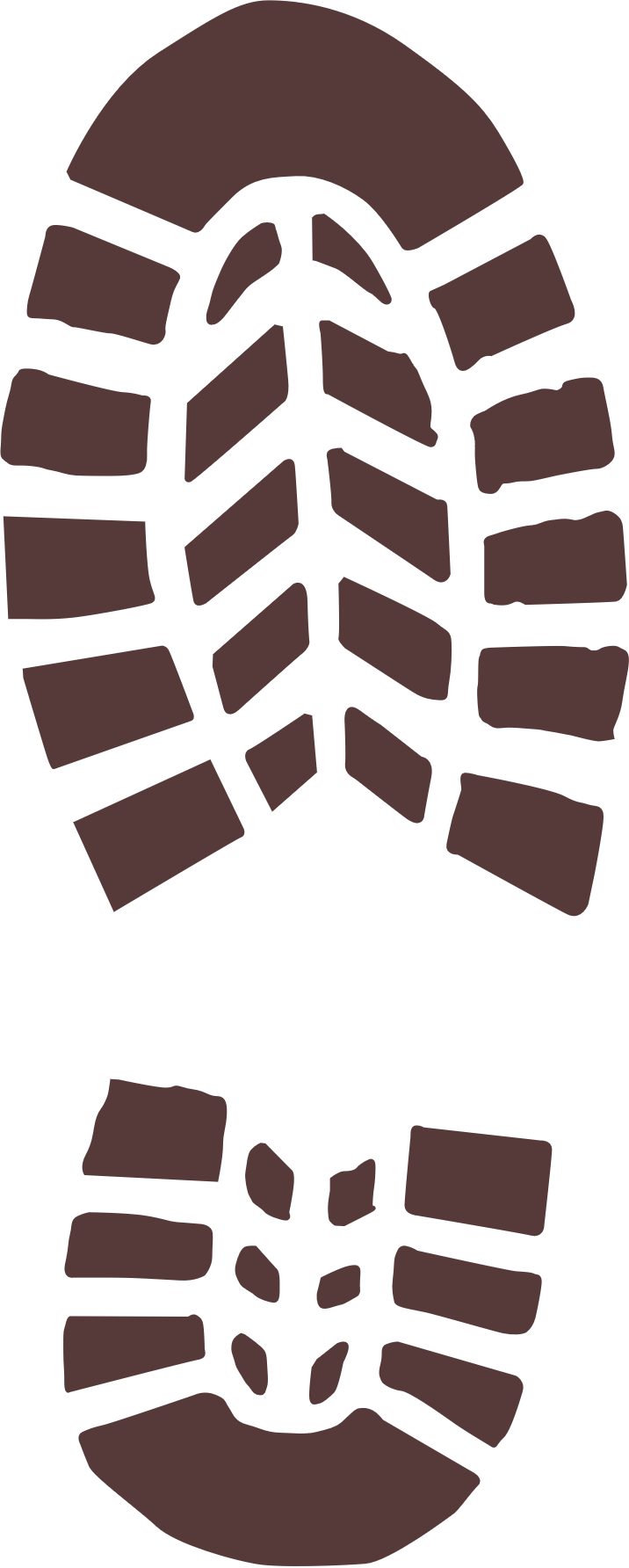 Dynamic faith delights
Dynamic faith...
...is not having faith in faith but in the Lord Jesus Christ in Whom our trust is held. 2:1
...believes in praying. 5:15, 1:5-6
...results in good works; that’s why it delights! 22, 24, 26
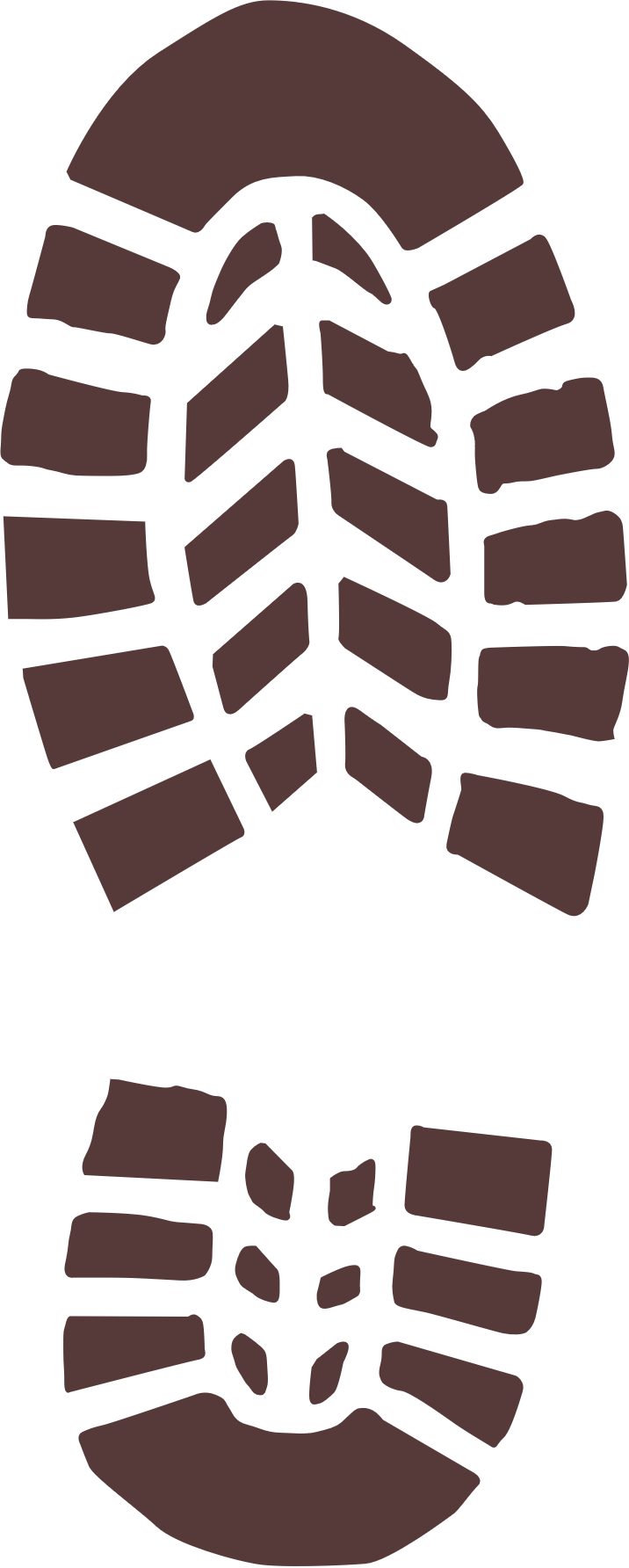 Dynamic faith delights
The obedience of faith is powerful and is the completion/fulfilling of faith
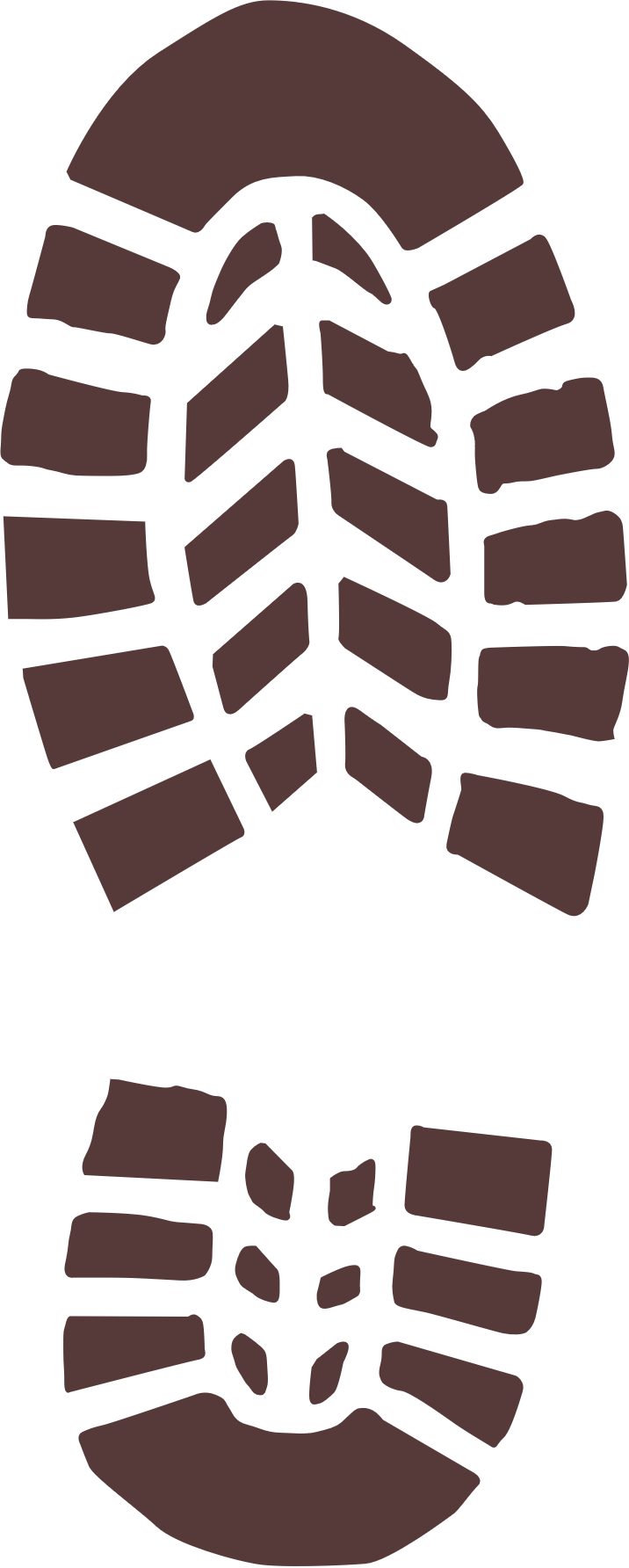 Examples of Dynamic Faith
Abraham
Rahab
Father of Jewish Nation and friend of God
Respected, very rich, patriarch
Nomad, living as alien in land of promise
Harlot of pagan (Gentile) nation who feared God
Scandalous, impoverished, female
Stationary 'innkeeper' living in city devoted to destruction
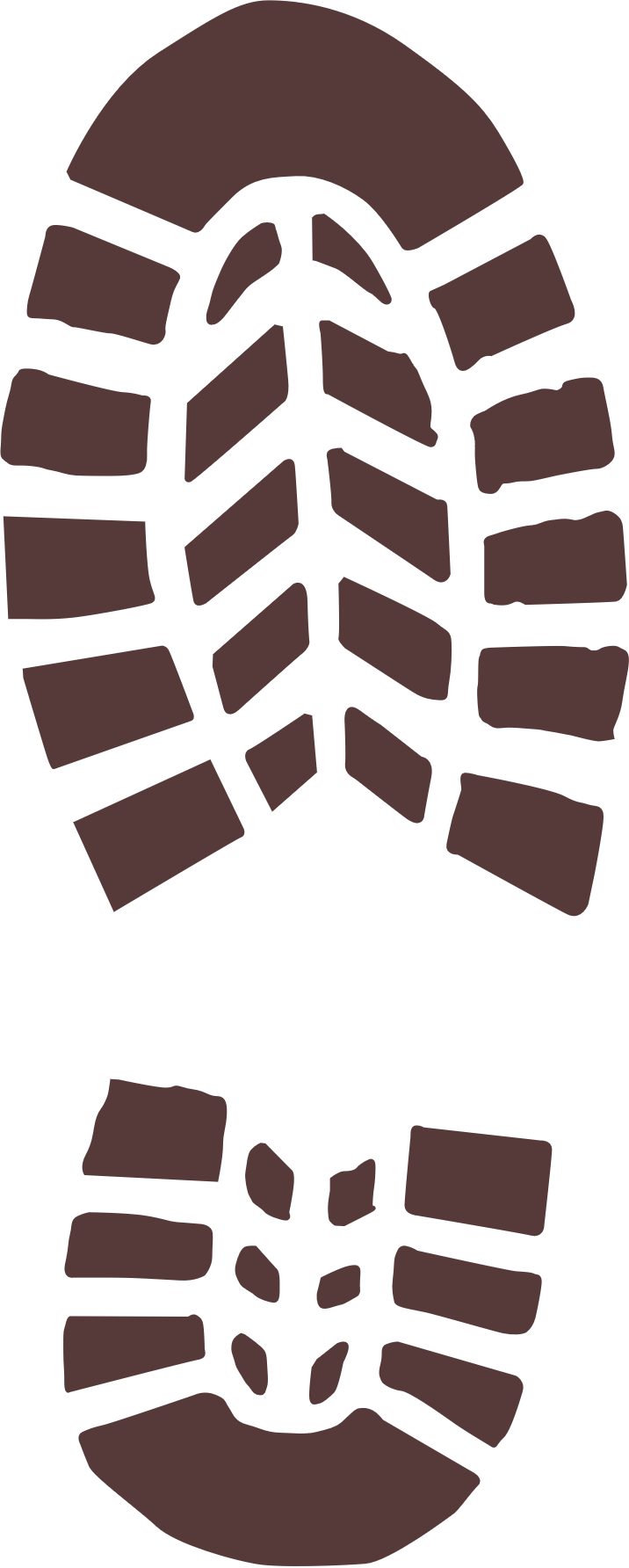 Reconciling faith and works
Faith alone and works (of the law)
And he believed the LORD, and He counted it to him as righteousness. Genesis 15:6
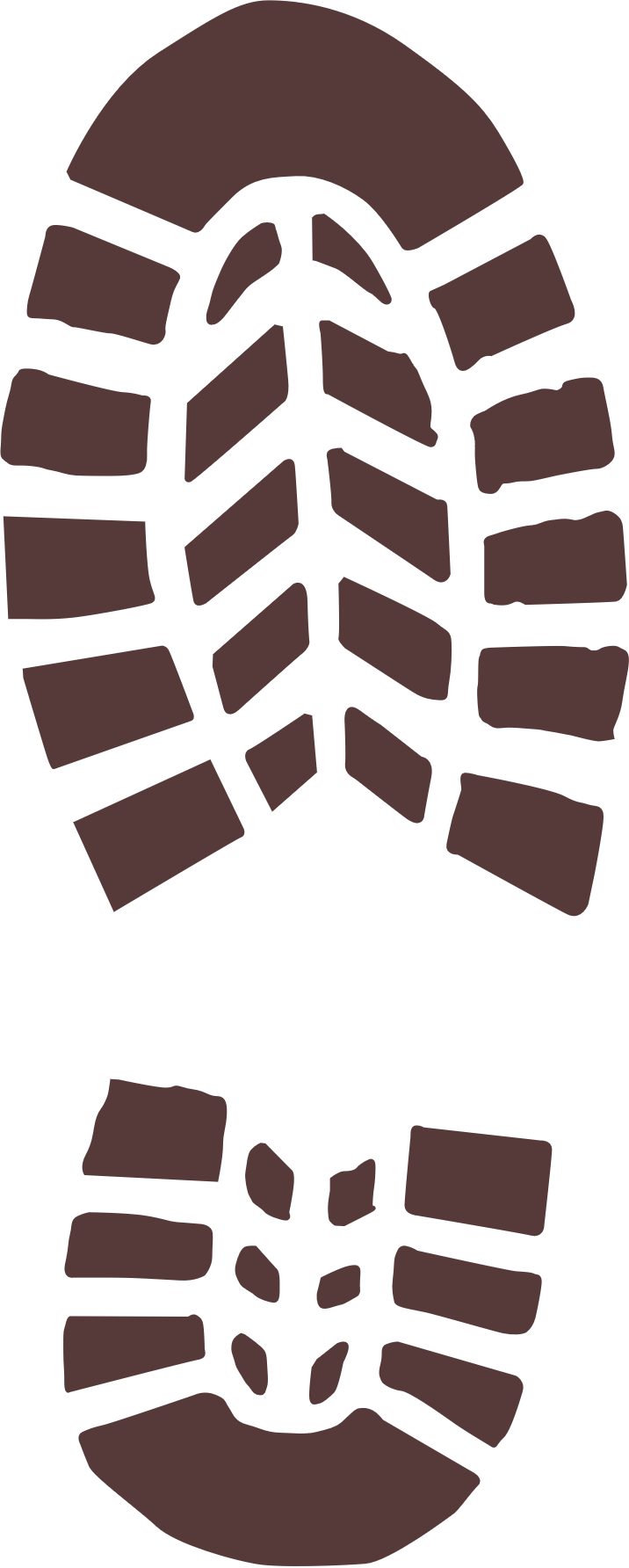 Reconciling faith and works
Paul
James
Writes to correct legalism (Romans 4:3)
Uses works in a legal sense, mostly works of the law
Quotes 15:6 as the beginning point of Christian life
Speaks toward Abraham's belief concerning God's promises
Writes to those who claim "faith" without action (James 2:24)
Uses works as part of completing faith in an active tense
Quotes 15:6 in correcting a professing Christian
Speaks toward a different verdict of Abraham's obedience in the offering of his son where           faith was perfected
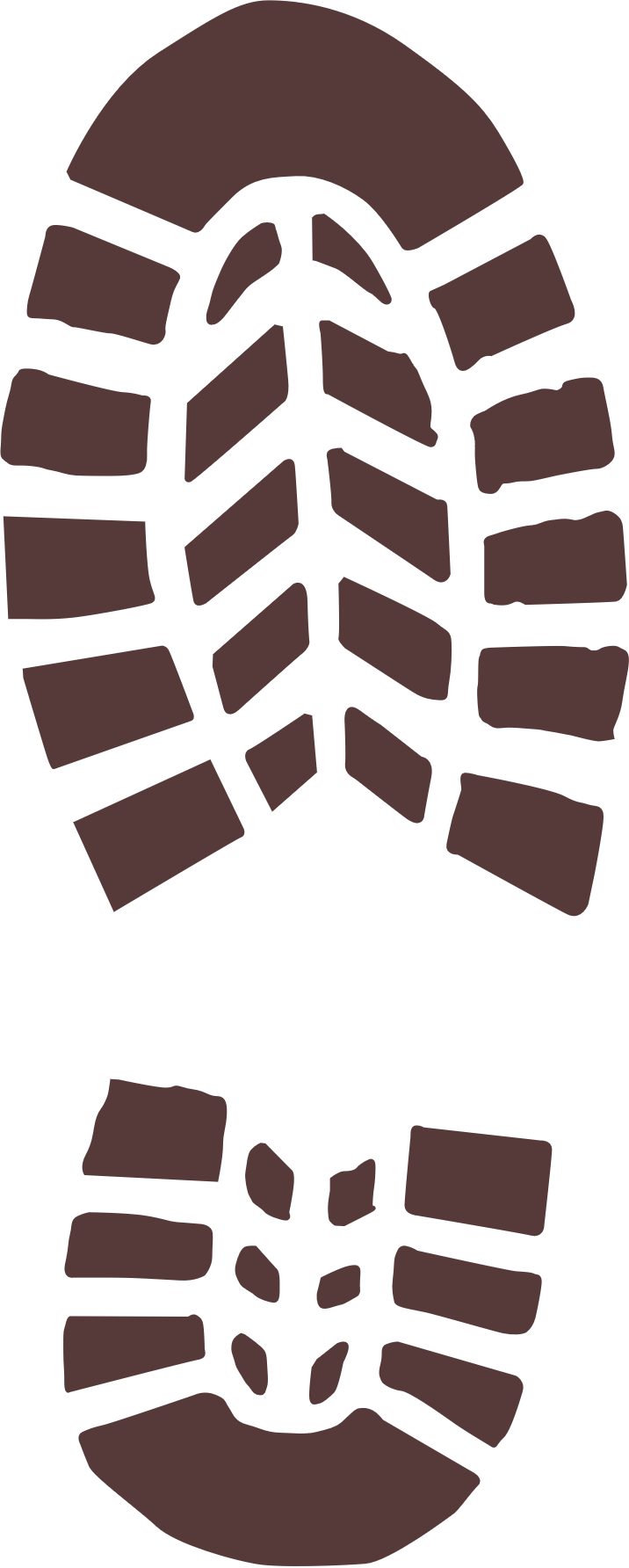 Discussion Questions
What is your reaction when people need help? How does this relate to your faith?
How can the phrase, "I’ll pray for you,” be a cop out? And how can you make sure that you do pray for people that you say you will pray for?
Is it possible to believe in God and yet not be saved?
What would you say is the biblical definition of faith? And why is getting that definition right so important?
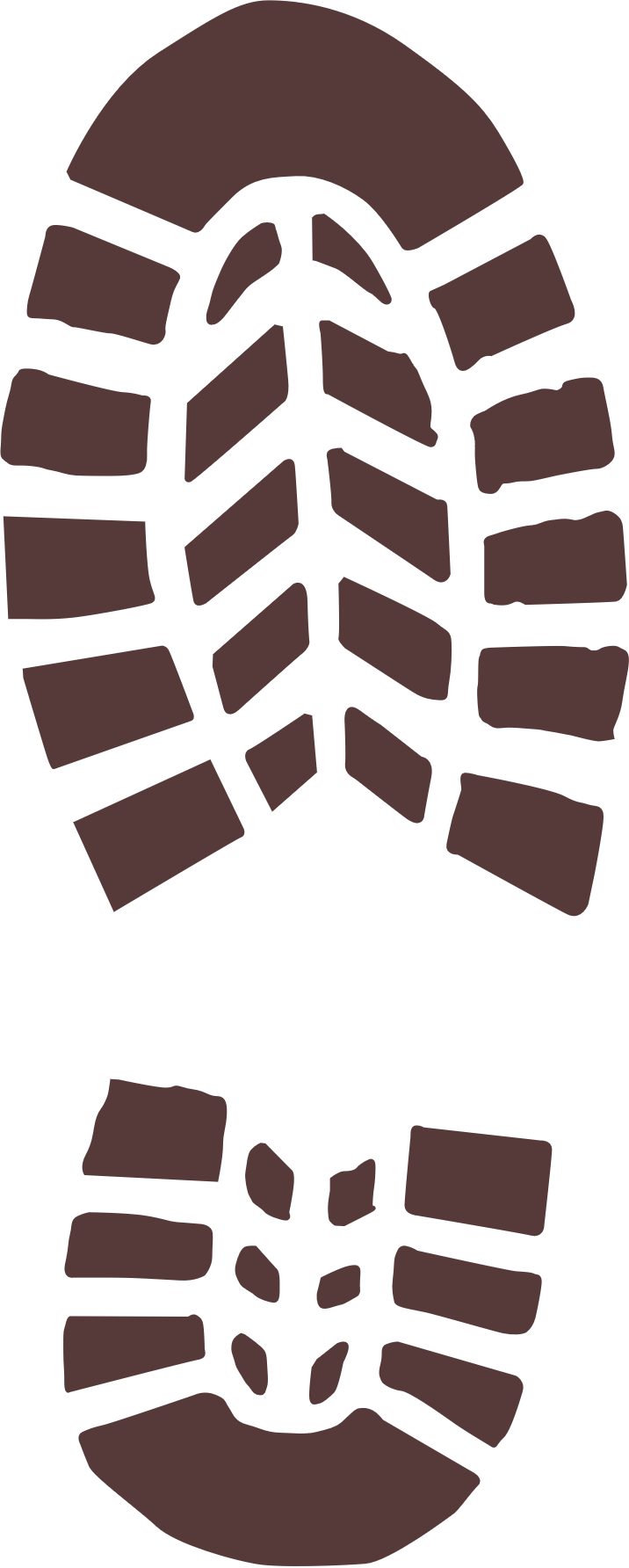 Discussion Questions
5. In your faith journey, do you more closely associate with the journey of 
       Abraham or Rahab? Why?
   6. In what areas can we better put our faith into practice?
   7. What effect does genuine faith in Christ have on our lives?
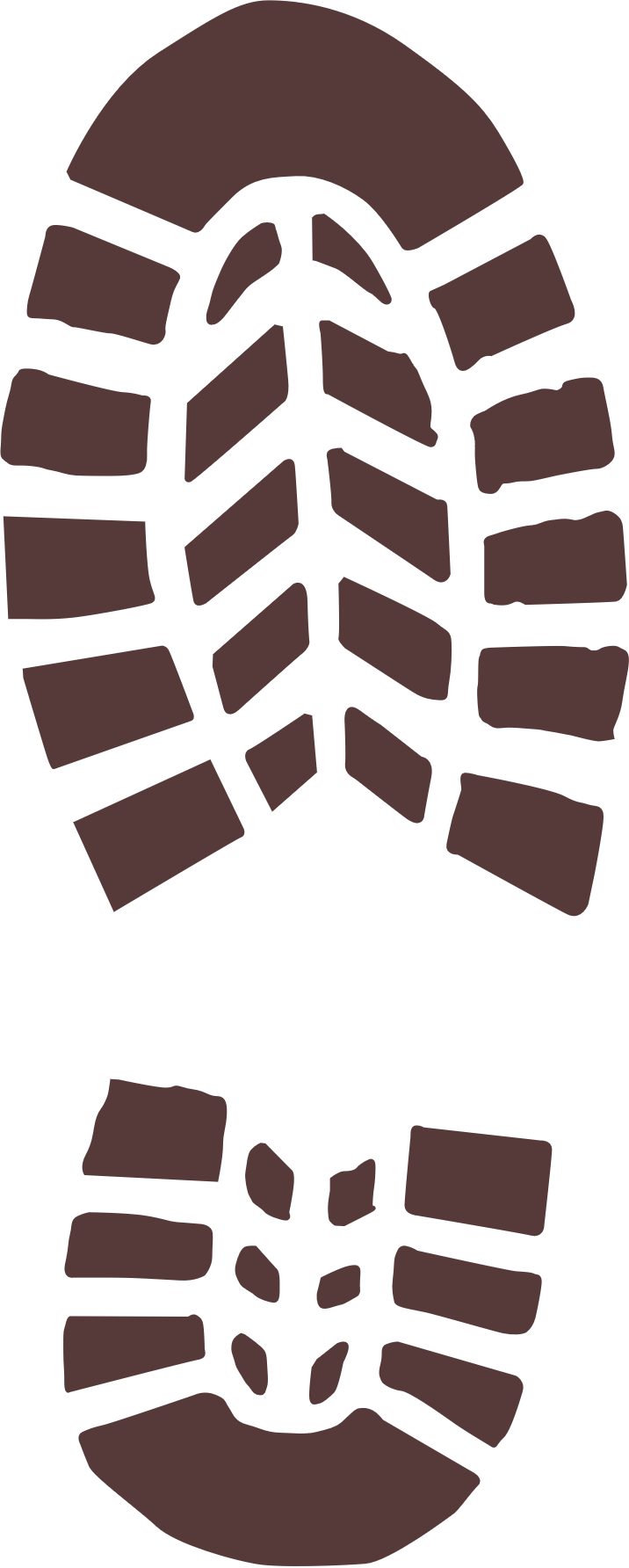 JAMES
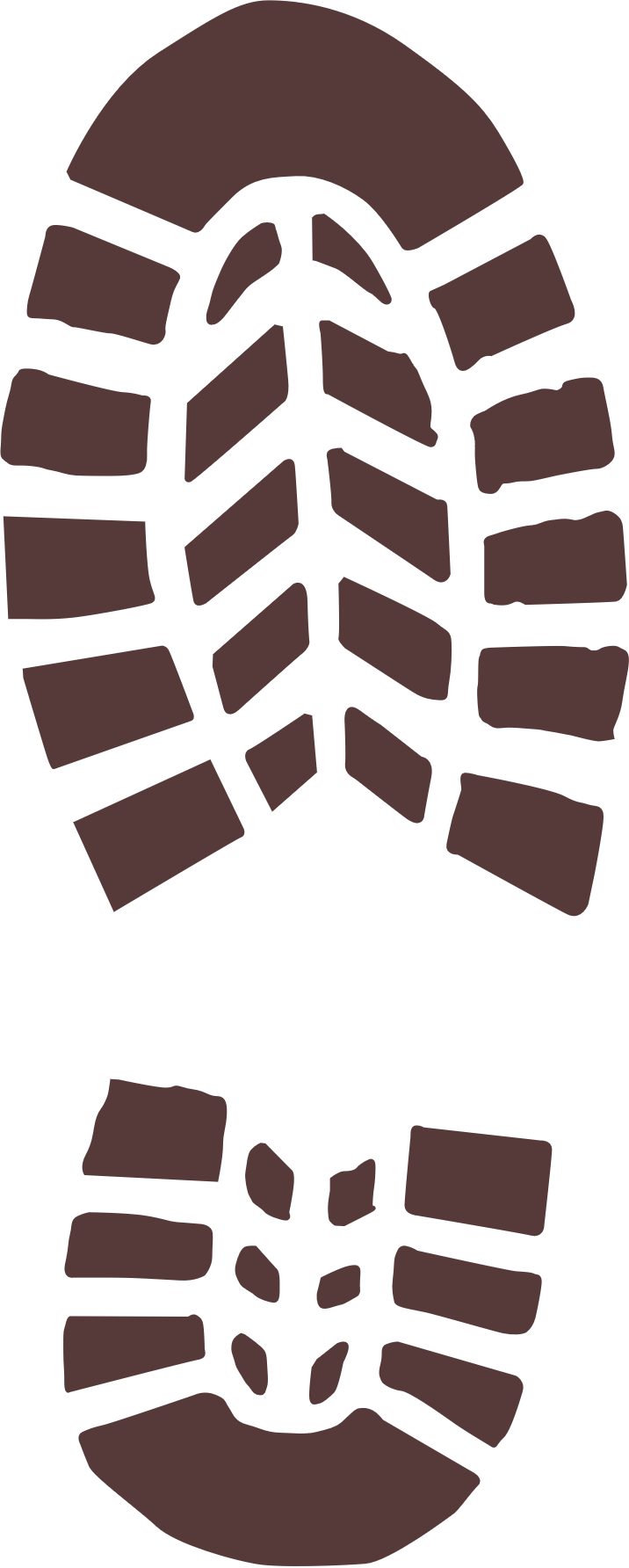 FAITH IN
ACTION
Hillcrest Church of Christ | Spring 2023